Темное вещество
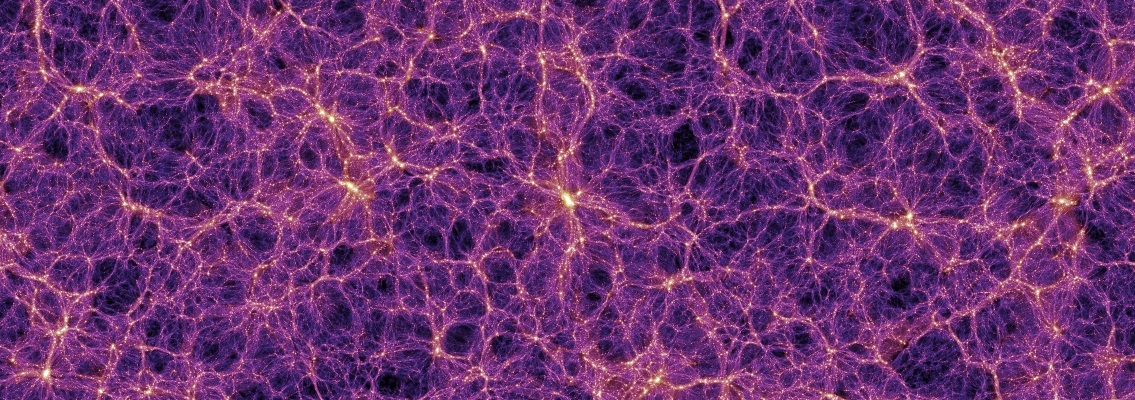 Сергей Попов
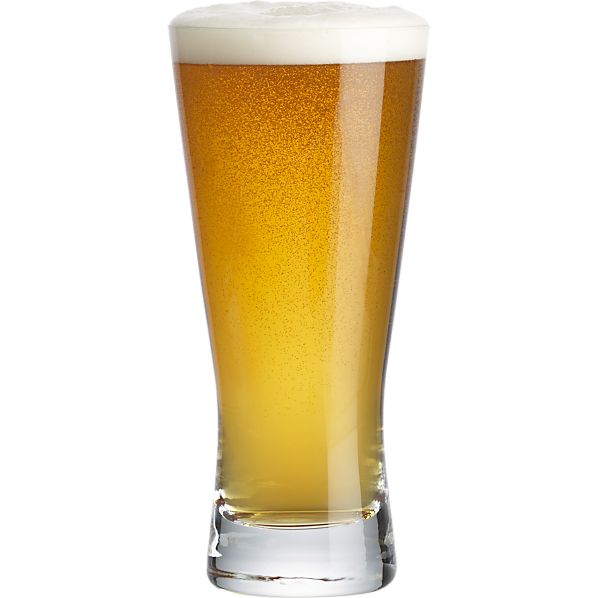 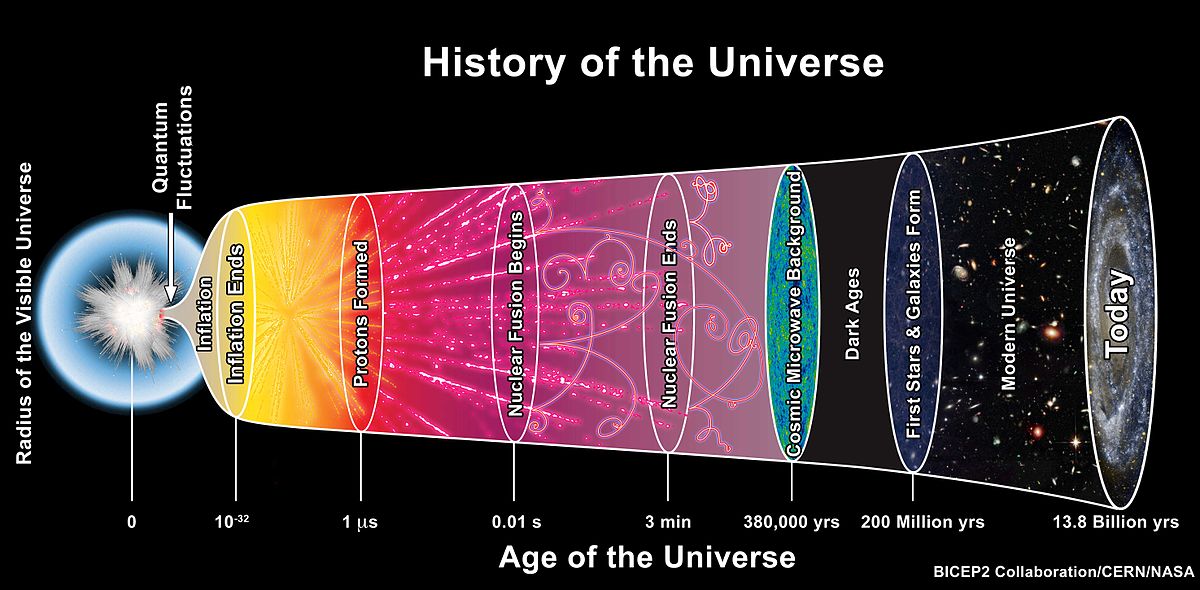 Расширение вселенной
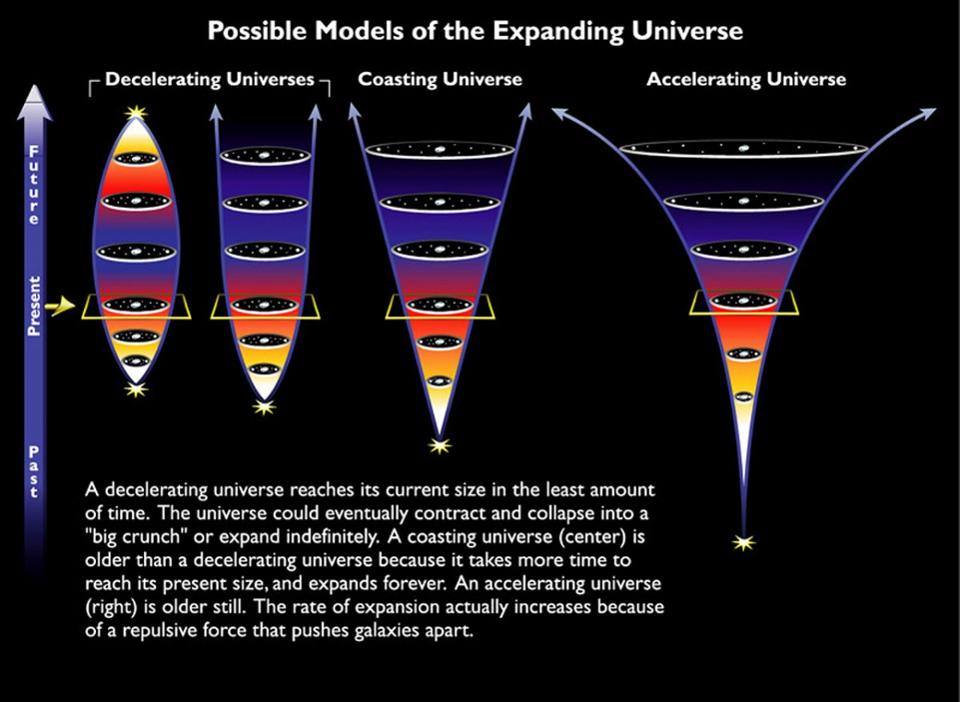 Разные вселенные
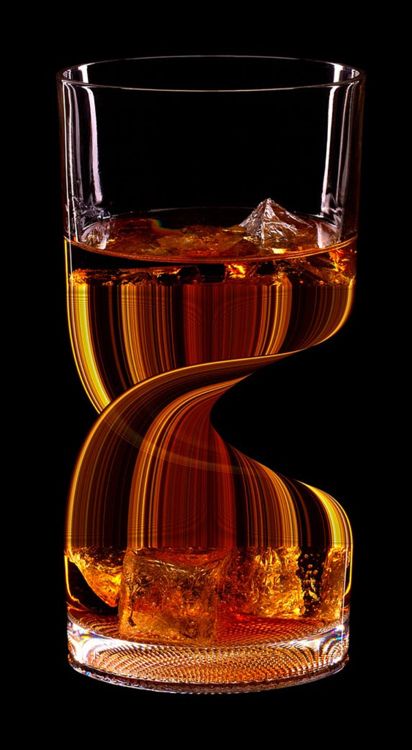 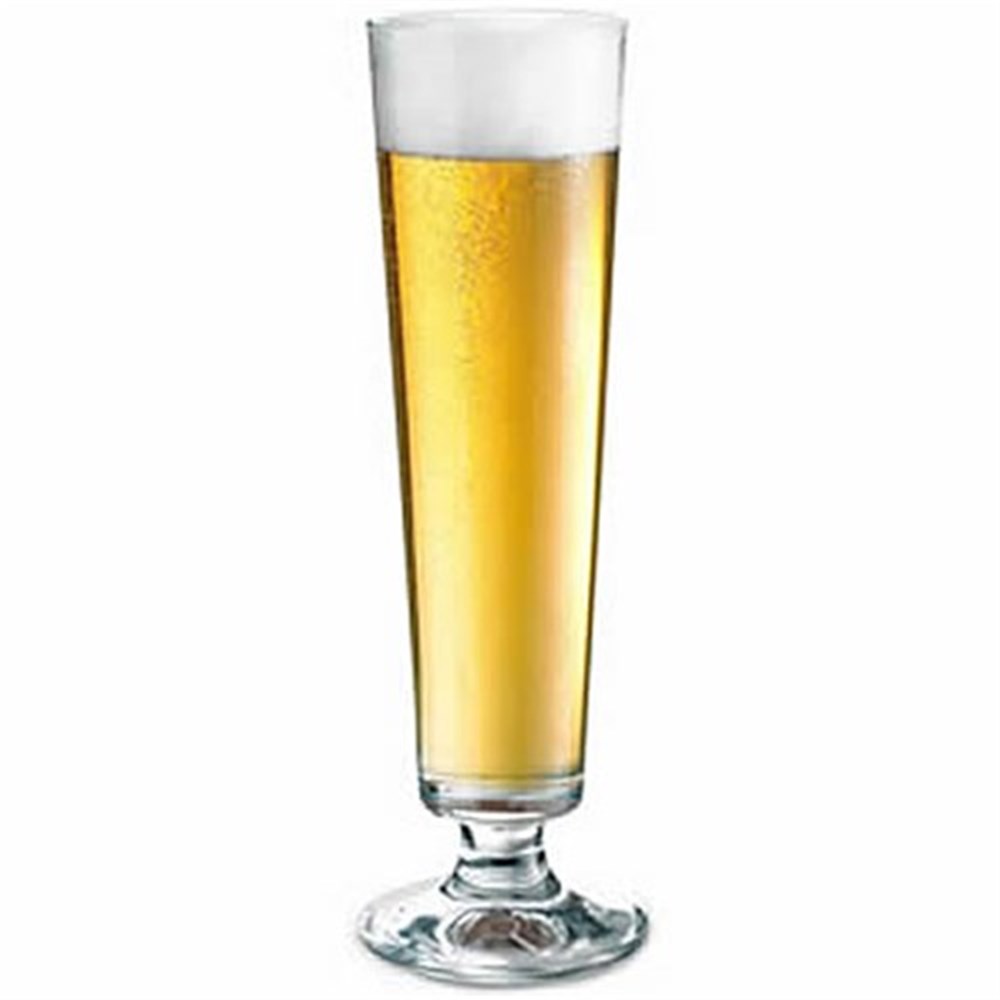 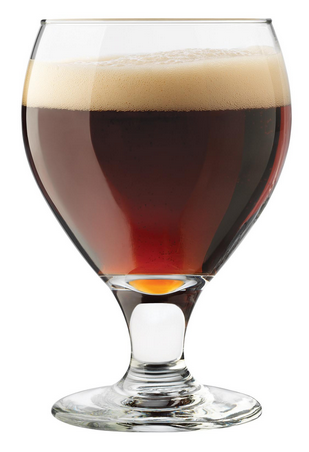 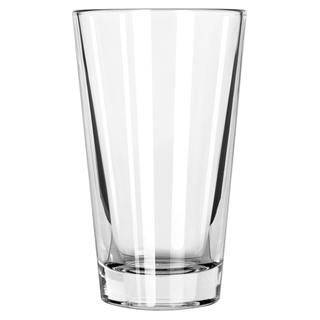 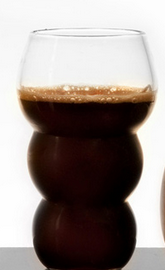 pinterest.com
Пустая вселенная
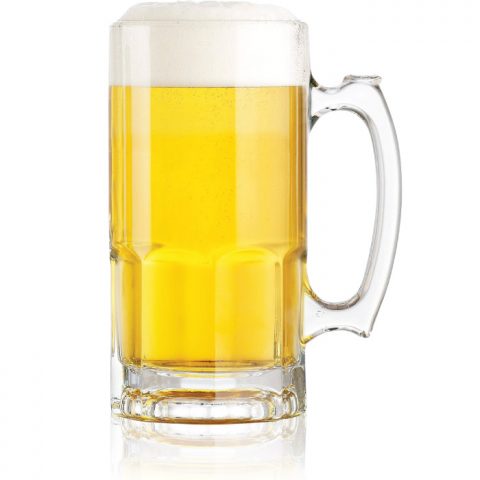 Вселенная всегда 
расширяется
Коллапсирующаявселенная
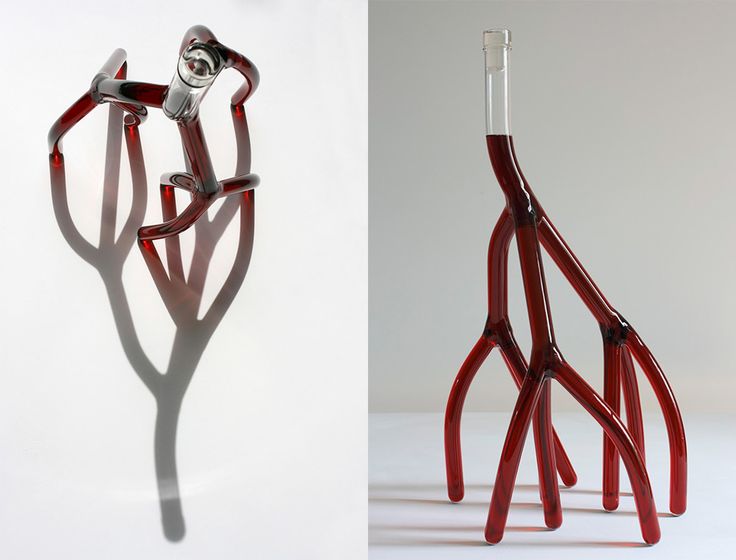 Несколькотипов темной энергии
Twisteduniverse
Вселеннаясо сложнойтопологией
pinterest.com
Хаотическая инфляция
Основные этапы жизни вселенной
Ускоренное расширение
Расширение с замедлением
Стадия инфляции
Dark beer vs. dark universe
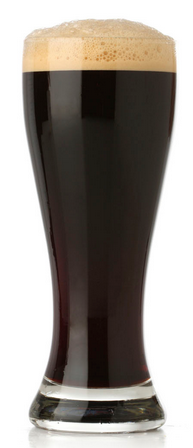 Стадия ускоренного расширения
Стадия замедленного расширения
Пространственно-временная пена
Параметры пива: что важно
Темная энергия
ВОДА
Барионное 
вещество (4-5%!!!!)
Алкоголь
ORIGINAL GRAVITY
Темное вещество
Gravity is ……
Oh, gravity thou art a …
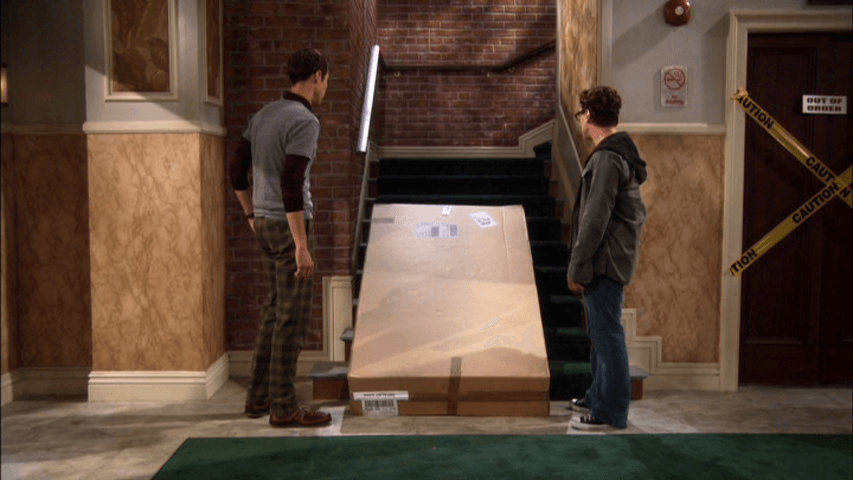 http://homebrewmanual.com/beer-gravity-chart/
Gravity is important
Состав вселенной
Большую часть материи,заполняющей вселенную,мы можем наблюдатьлишь косвенными методами.
Неизвестные частицы
Нейтралино? Аксионы?
Неизвестные поля или вакуум
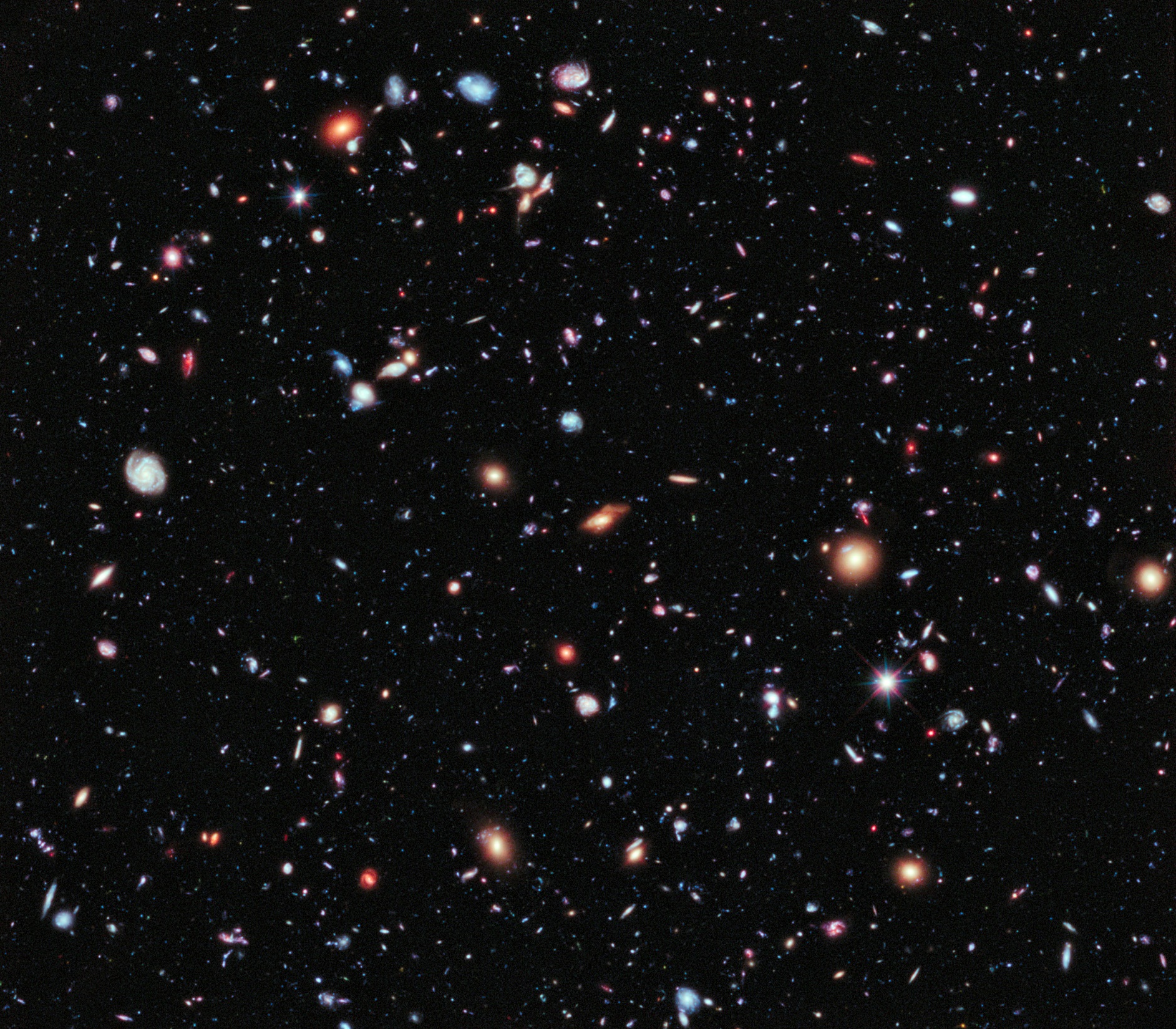 [Speaker Notes: http://www.nasa.gov/mission_pages/hubble/science/xdf.html]
Hubble Ultra Deep Field
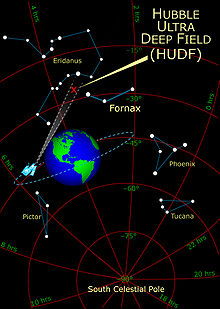 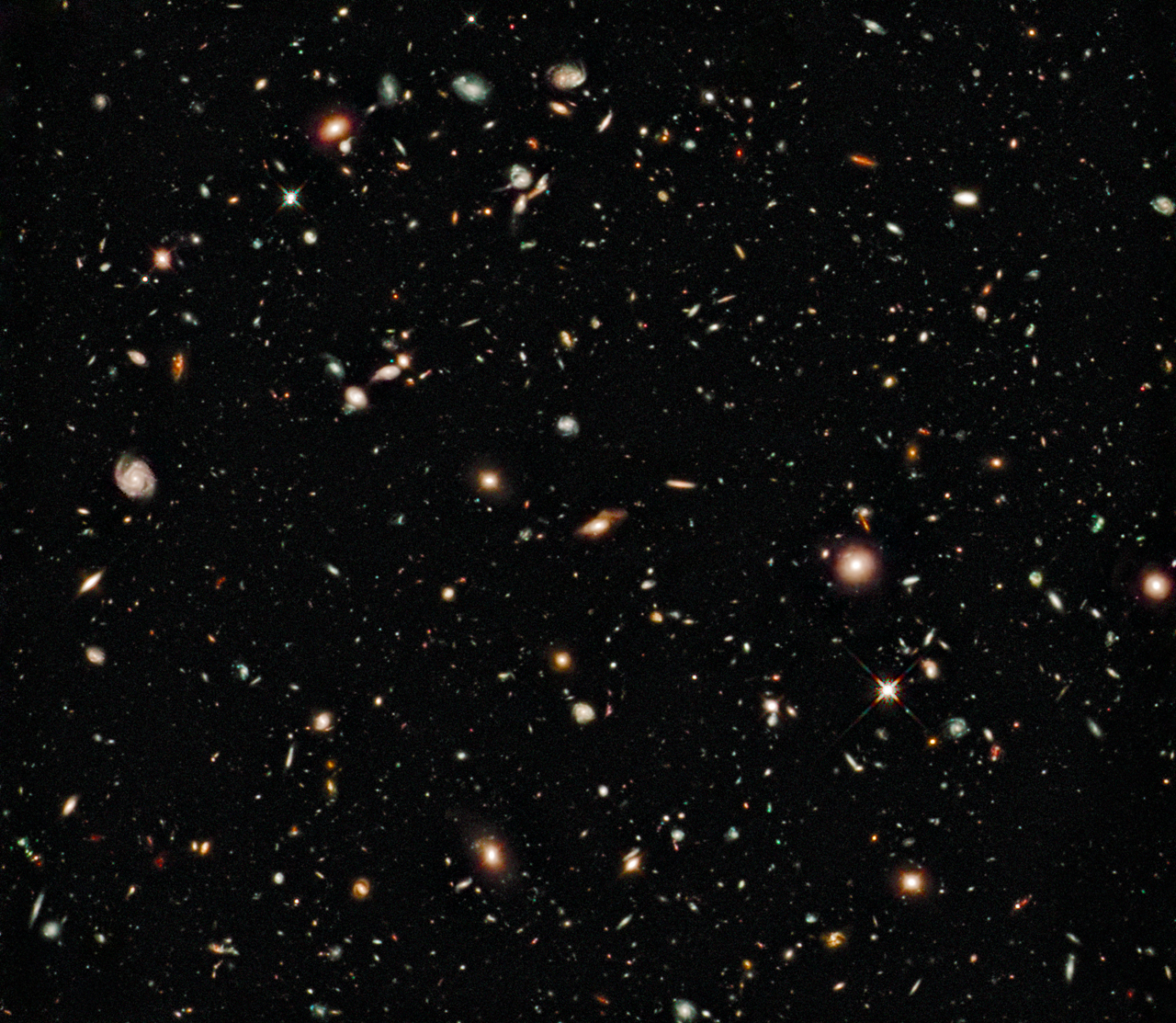 Созвездие ПечьНаблюдения 2003-2004
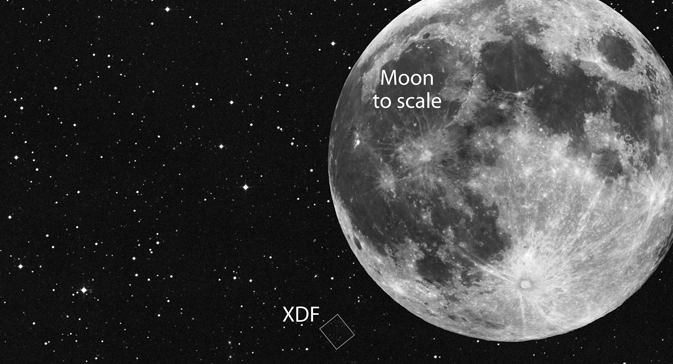 [Speaker Notes: http://www.nasa.gov/mission_pages/hubble/science/xdf.html]
Формирование галактик
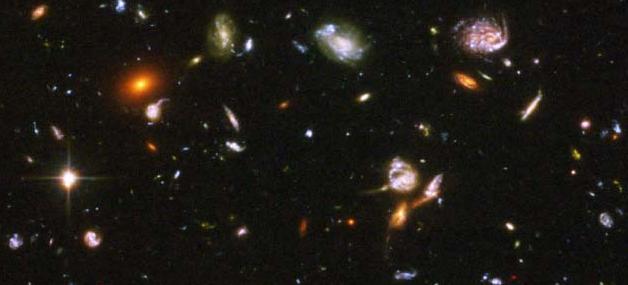 Мы видим, что далекие галактики только формируются.Они не похожи на симметричные галактики вокруг нас.
Формирование скоплений
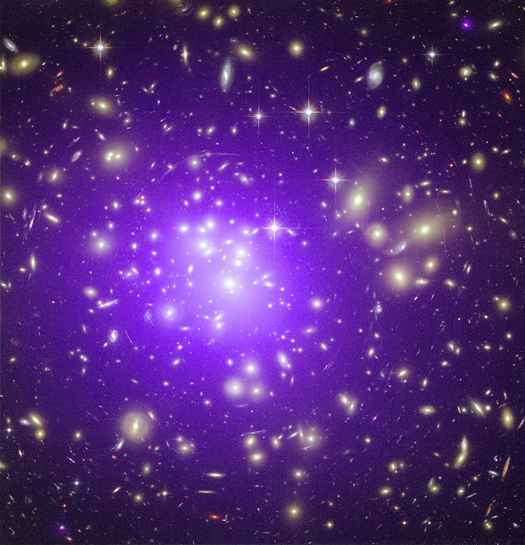 Мы видим, что скоплениявозникают постепенно.На больших расстояниях скопления еще не успели сформироваться.
[Speaker Notes: Chandra+Hubble One of Abell clusters]
Далекое протоскопление галактик
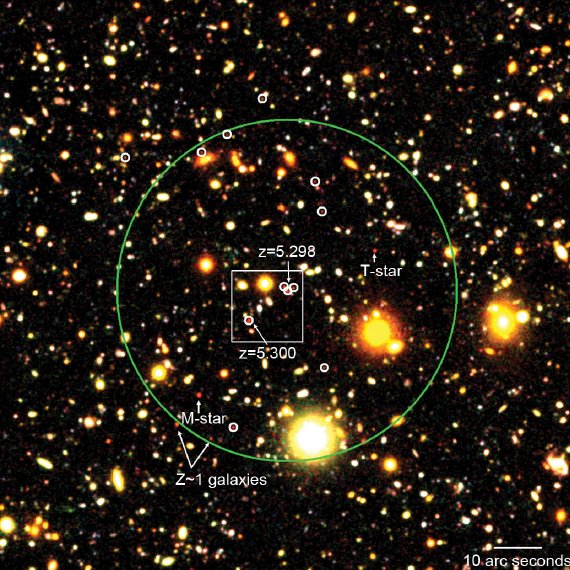 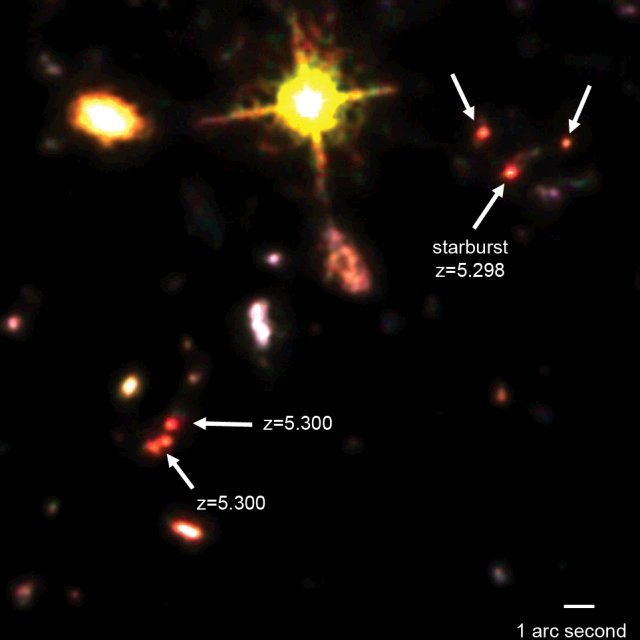 ~1 млрд летпосле БольшогоВзрыва
1101.3586
Формирование структуры
А. Кравцов и др.
Темное вещество
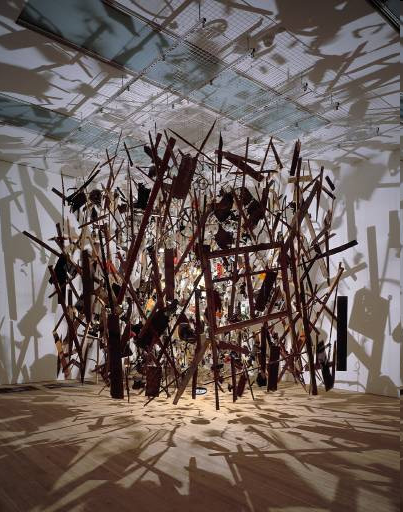 Прекрасная иллюстрация 
стандартной гипотезы в астрофизике – 
темное вещество
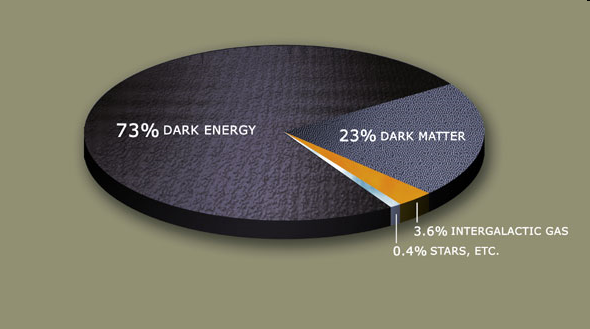 [Speaker Notes: Cornelia Parker, Cold Dark Matter: An Exploded View, 1991]
Когда и зачем его придумали?
Сама идея появилась в 30-гг. благодаря работам Фрица Цвикки.
Подсчет массы видимого веществав скоплениях галактик показывал,что его недостаточно для того,чтобы галактики и газ не разлетелись.
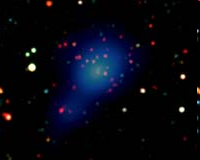 http://www.spacedaily.com
Вращение галактик
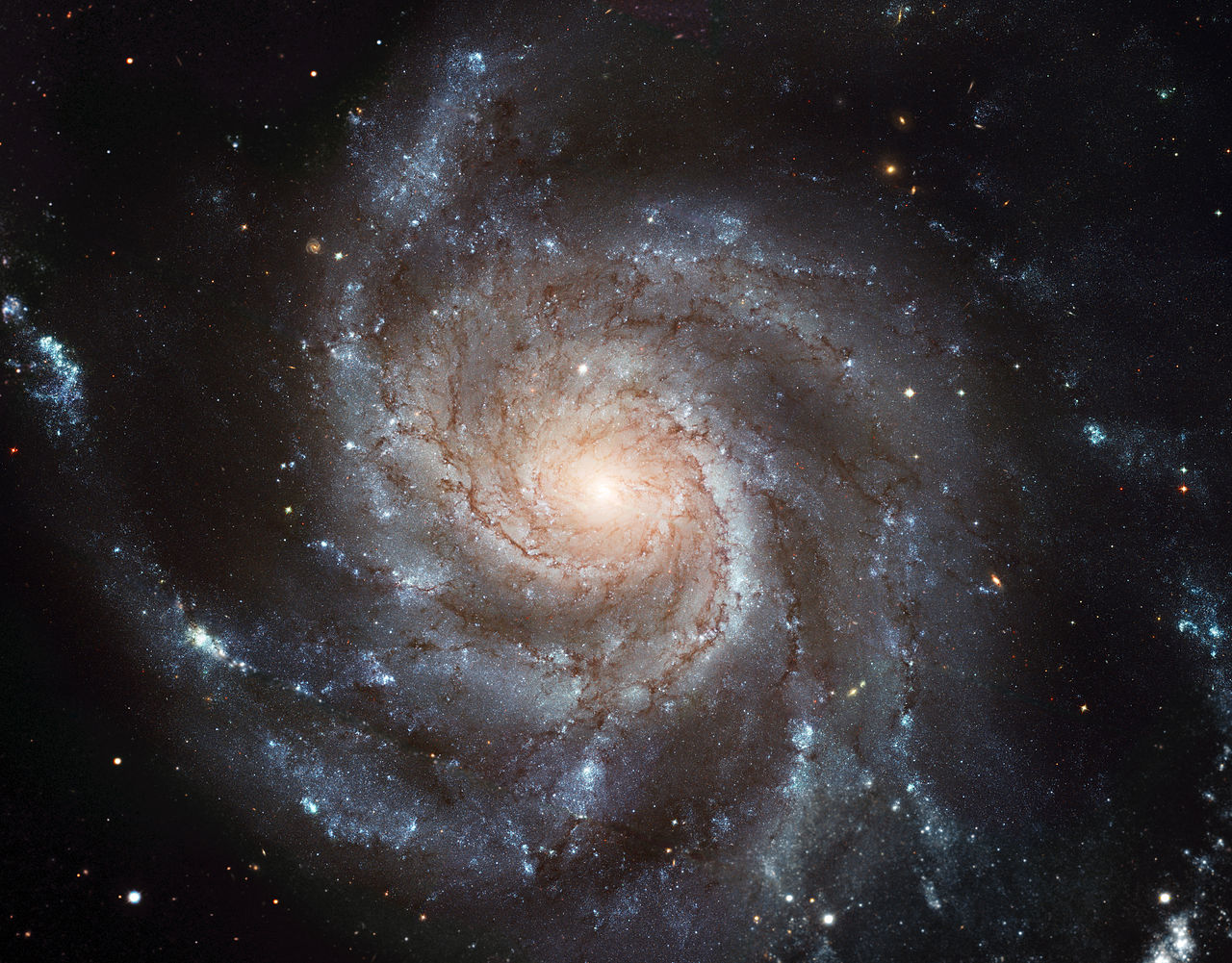 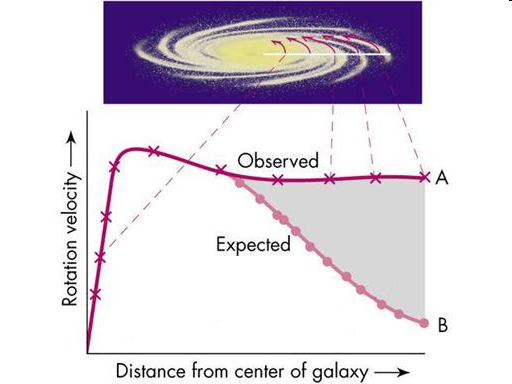 http://www.philica.com/uploads/images/145/Image/image006.jpg
Кривые вращения галактик
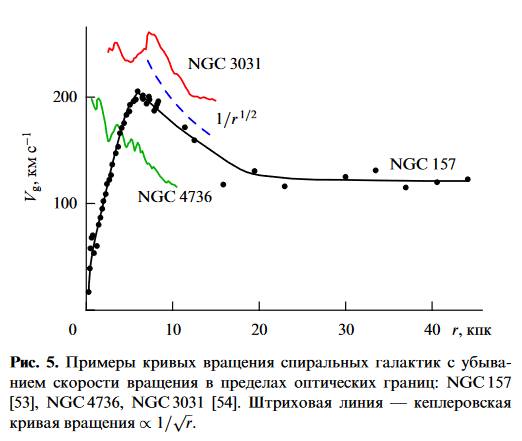 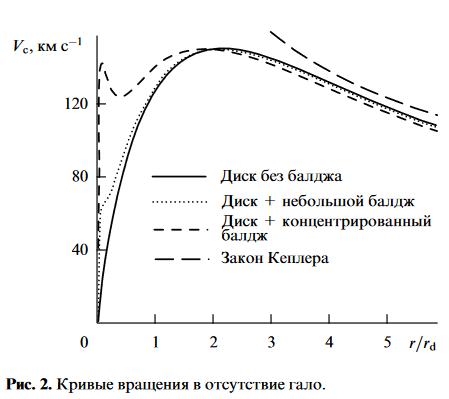 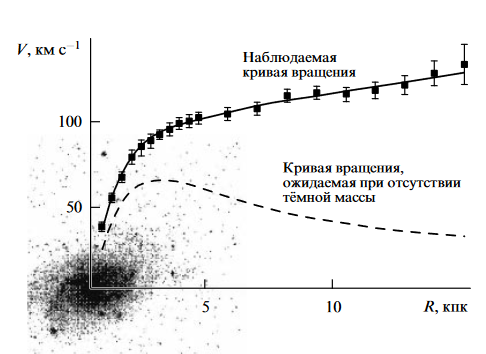 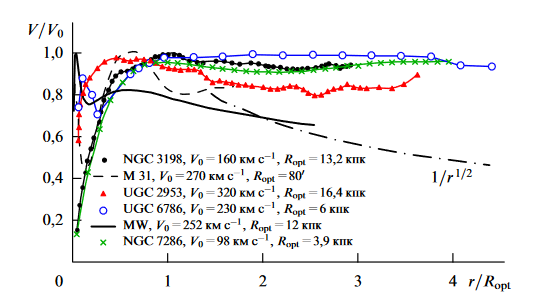 Засов и др. (УФН 2017)
Весной 2017 г. появилось несколько новых важныхпримеров галактик, в которых вклад темного веществапо данным наблюдений довольно мал.
Структура галактики и темное вещество.Трехосное гало
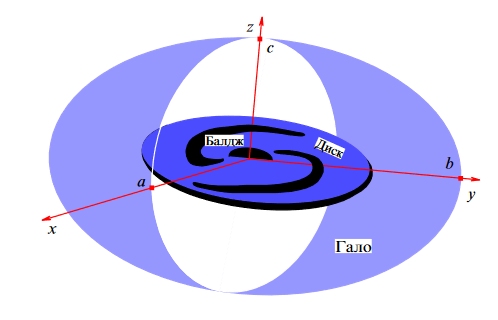 Темное вещество присутствуетпо всех частях галактики.Однако основная массаприходится на гало, т.к.темное вещество плохо«остывает». И, т.о., плохоформирует компактные структуры.
Засов и др. (УФН 2017)
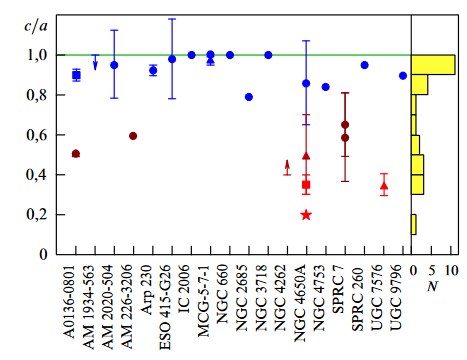 Форма гало зависит от процесса формирования галактики.
История вселенной
В начале вселенная была горячей. В течение сотен тысяч летэто были ионизованные водород и гелий.
Спустя примерно 370 000 лет после начала расширения вещество рекомбинировало – стало нейтральным. 
Наступили «темные времена».Постепенно начали появляться первые звезды и квазары. Возникали галактики.
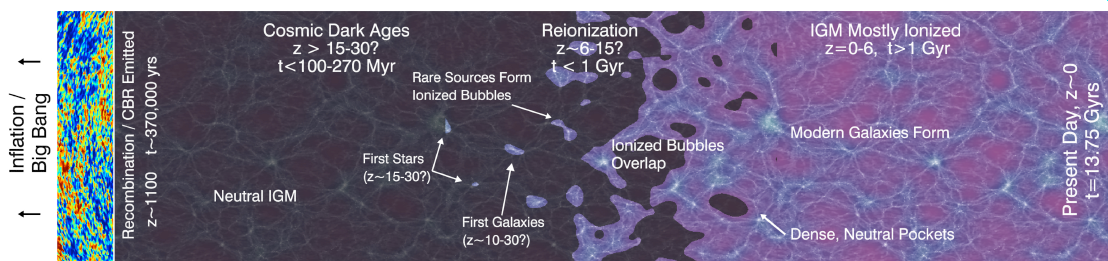 Реликтовое излучение
После работ Фридмана и открытия расширения вселенной стало ясно,что в своей молодости вселенная имела большую плотность.Но была ли она при этом горячей или холодной???
Правильная модель была построена на основе расчета синтеза гелия.
Чтобы успеть создать гелий в расширяющейся Вселенной, надо, чтобы она была не только плотной, но и горячей.От этой горячей эпохи до наших дней должнобыло дожить излучение, изрядно остыв.
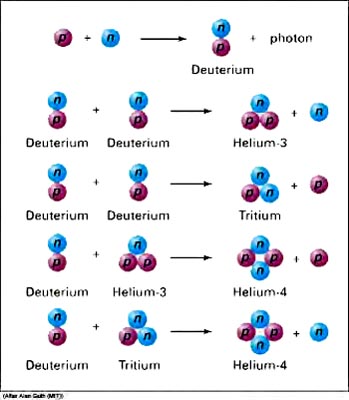 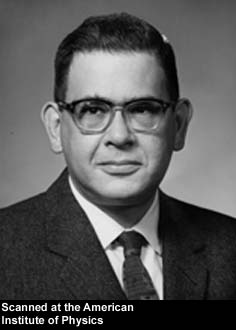 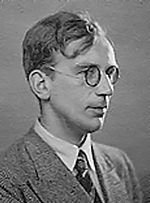 Ральф Альфер
Георгий Гамов
Неожиданное открытие
Хотя реликтовое излучение было предсказано, и его следы его присутствия даже были известны (но не распознаны), и были планы искать его целенаправленно, 
само открытие произошло достаточно случайно.
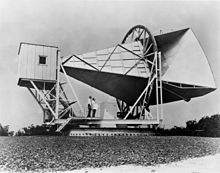 ПОМЕХИ! ШУМ В РАДИОЭФИРЕ!!!!
Но, после открытия, осознание того, что было найденопришло очень быстро, потому что теоретики уже ждали.

За свое открытие Пензиас и Вилсон в 1978 г.получили Нобелевскую премию по физике.
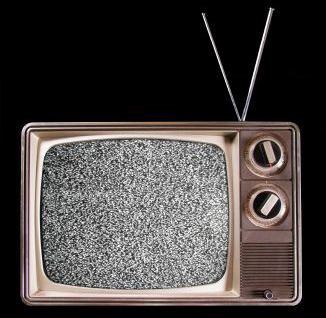 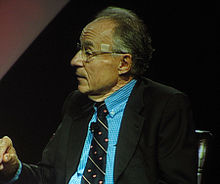 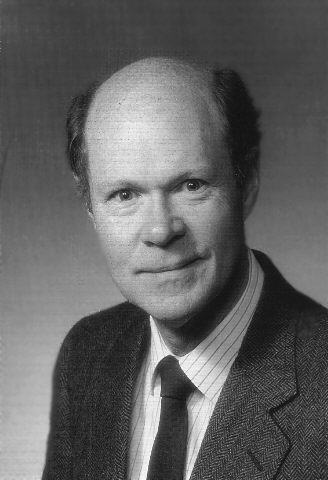 Арно Пензиас
Роберт Вилсон
Чем важно?
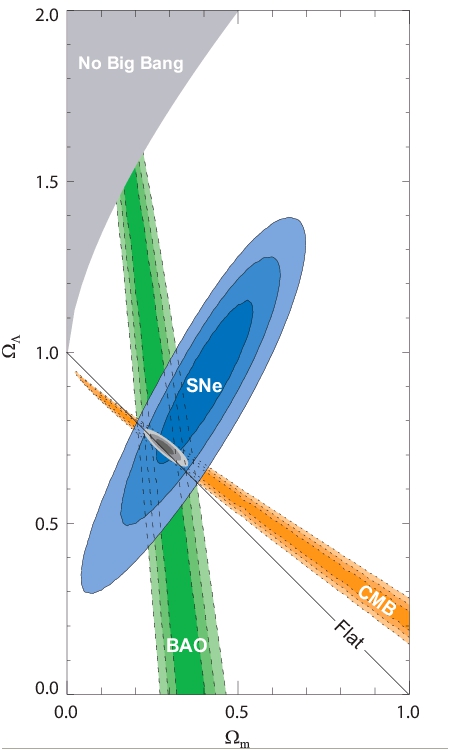 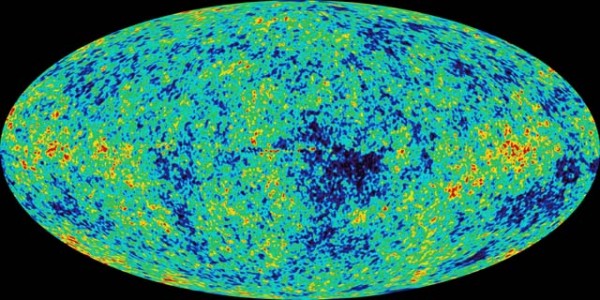 Кроме важного подтверждения модели горячей В.,
открытие реликтового излучения дало в руки ученымпотрясающий инструмент для исследования мира.

В частности, данные по реликту позволяютопределять геометрию вселенной,
самодостаточно показывают ускорение расширения.
Плотность вселенной
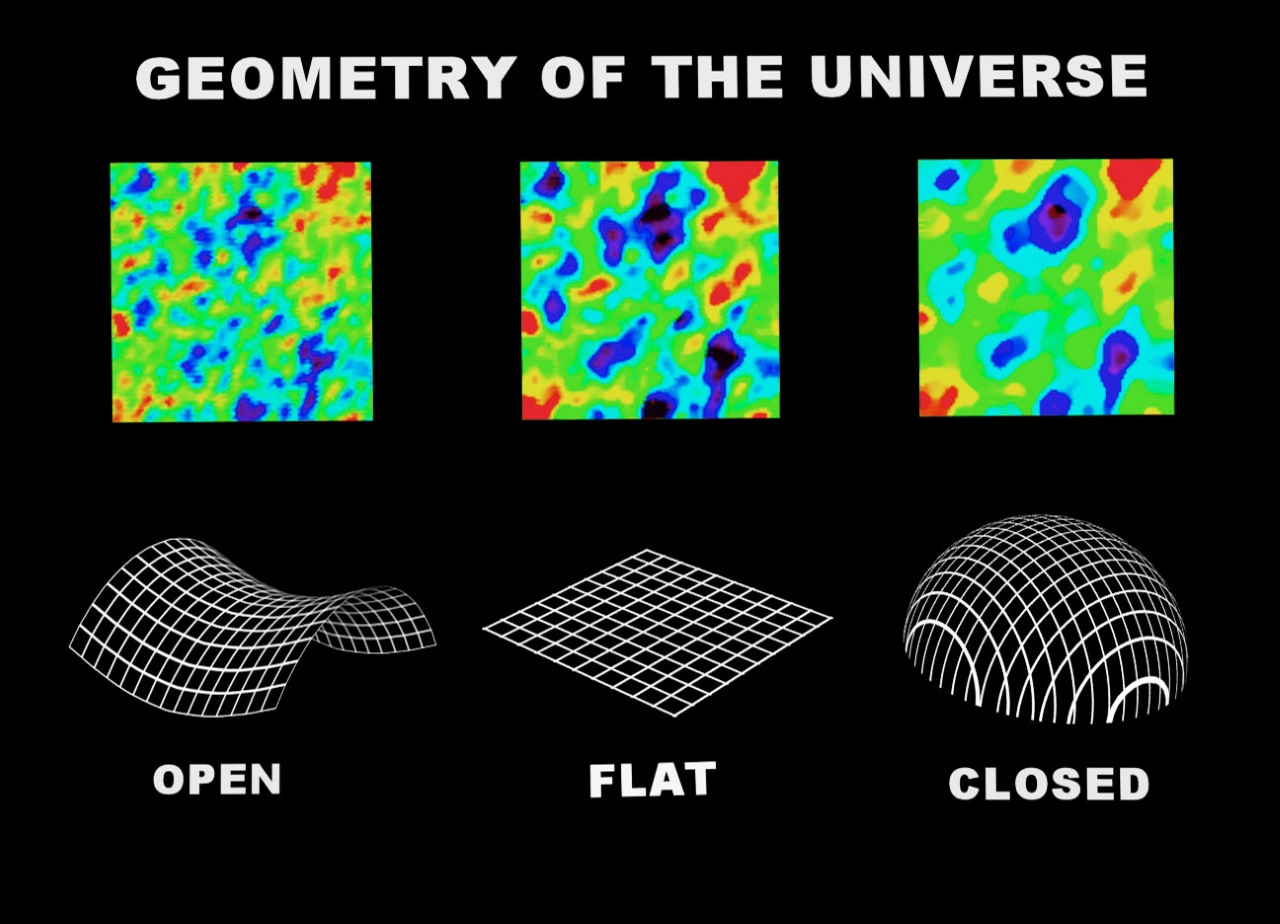 Наблюдения позволяют определить среднюю плотность вселенной.Данные по первичному синтезуэлементов позволяют отдельноопределить плотность барионноговещества.
http://www.universetoday.com/120157/what-shape-is-the-universe/
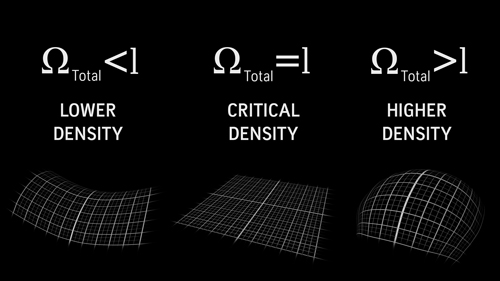 www.learner.org
Первичный нуклеосинтез
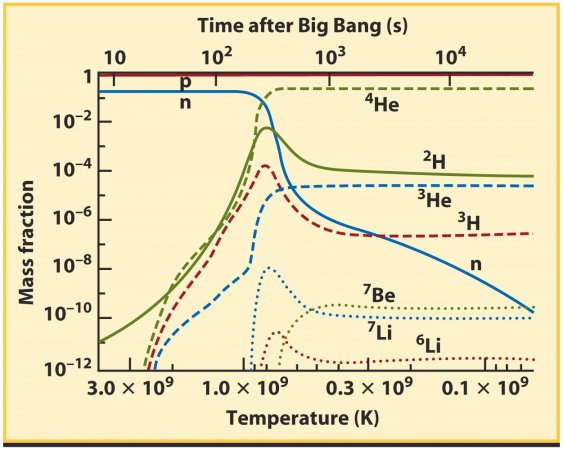 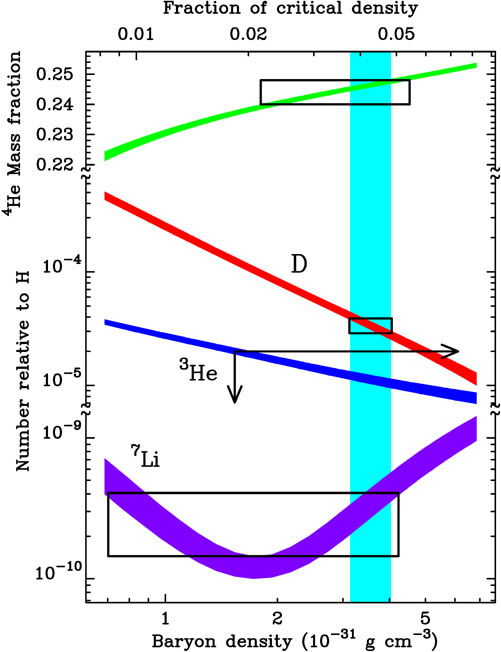 https://ned.ipac.caltech.edu/level5/Sept03/Trodden/Trodden4_5.html
https://universe-review.ca/F02-cosmicbg01.htm
Нуклеосинтез + Реликт = проблема для барионов
Данные по содержанию элементов 
вместе с данными по реликтовому излучениюоднозначно говорят о том, что барионов не хватает 
для объяснения плотности вселенной!
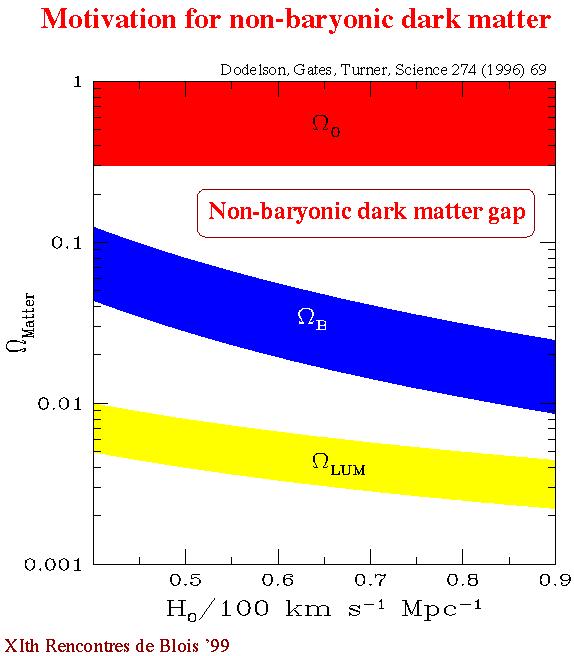 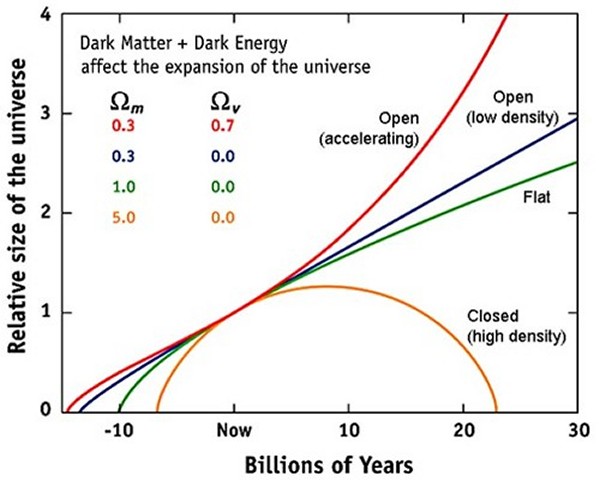 www.physicsoftheuniverse.com
ned.ipac.caltech.edu
Сильный прямой аргумент
Сталкивающиеся скопления галактик          1E 0657-56 (Bullet cluster)
Гравитационное линзирование
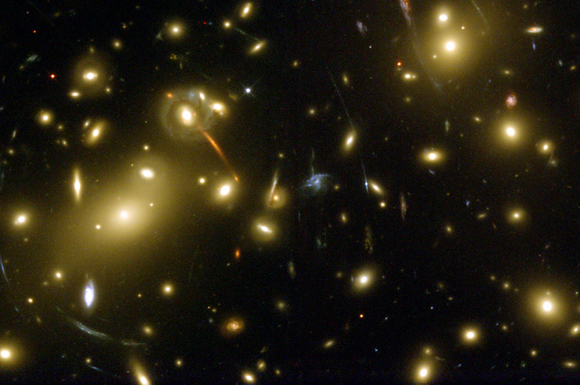 Благодаря эффектугравитационного линзированиямы можем «видеть невидимое»и измерять его массу!
Andrew Fruchter at STScI
Линзирование и оценка массы
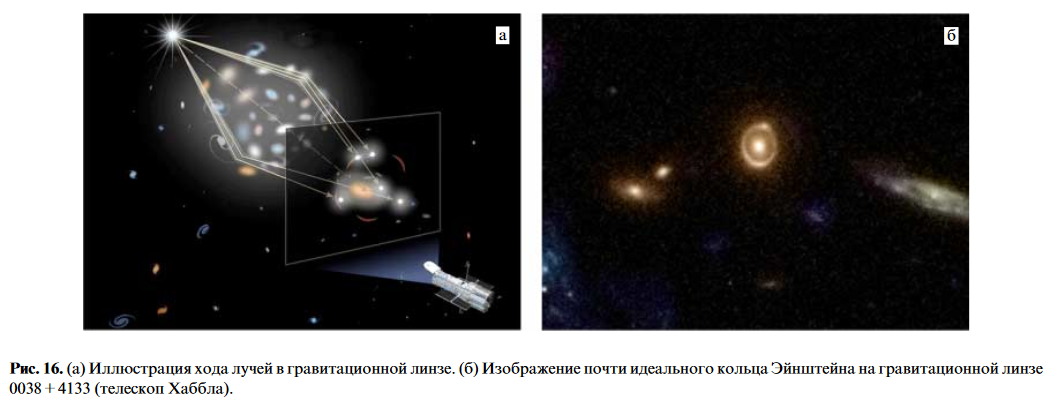 Засов и др. (УФН 2017)
По линзированию проводятся оценки массы как для скоплений галактик, так и для отдельных галактик.
Сильный прямой аргумент
Сталкивающиеся скопления галактик          1E 0657-56 (Bullet cluster)
Столкновение скоплений галактик
Скелет вселенной
Крупномасштабная структура формируется в основном темным веществом.Но видим мы галактики, их скопления, горячий газ – т.е., обычное вещество.Как увидеть сам скелет вселенной?
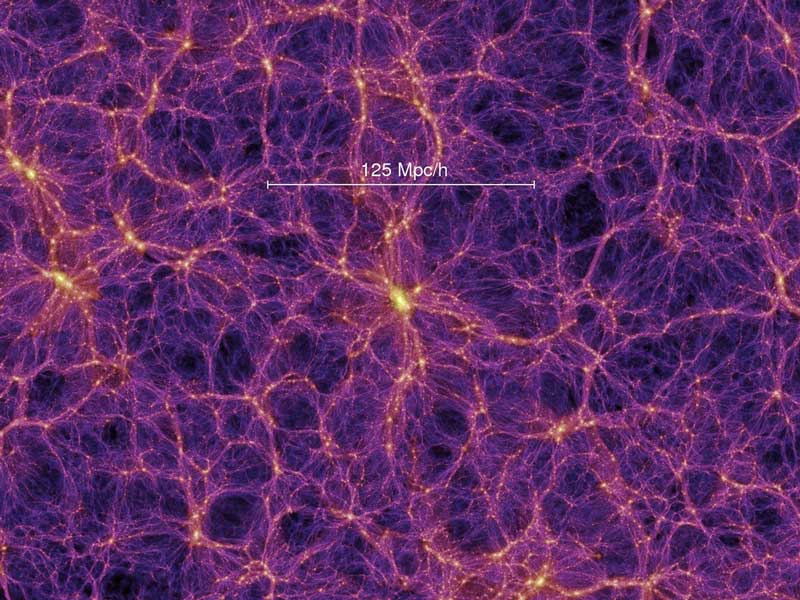 Волокно темного вещества
Скопления A222/223. z~0.2 Между скоплениями 18 Мпк.
Распределение массы восстанавливается по линзированию.Массы газа не хватит для объяснения массы волокна.
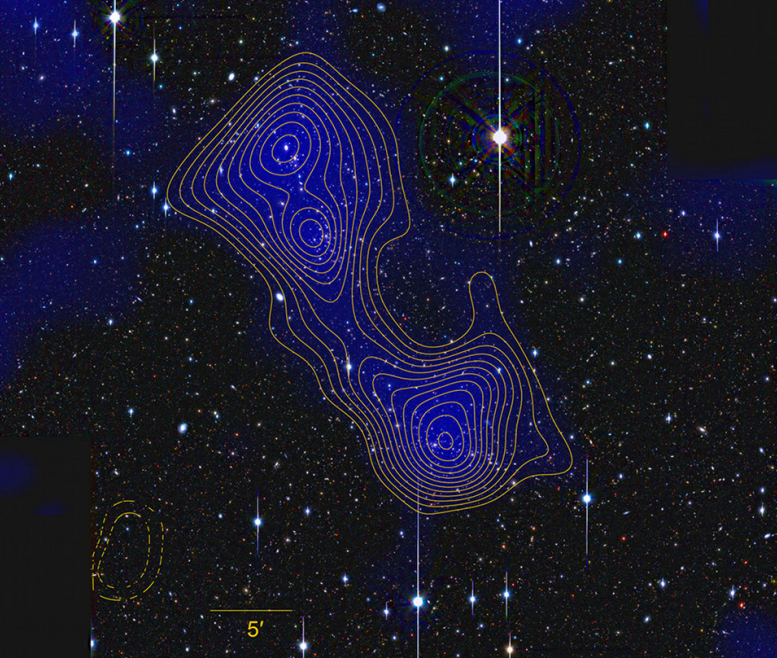 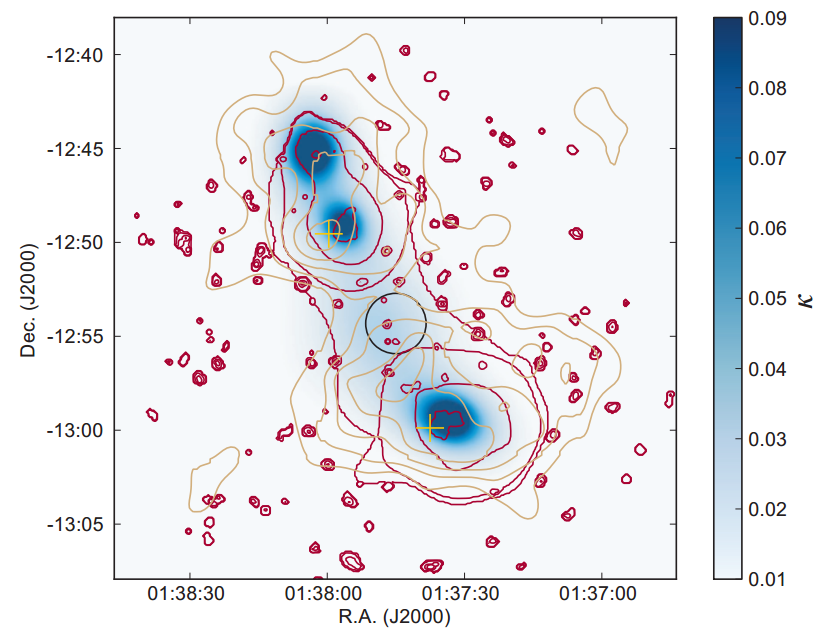 1207.0809
«Мост» между скоплениями
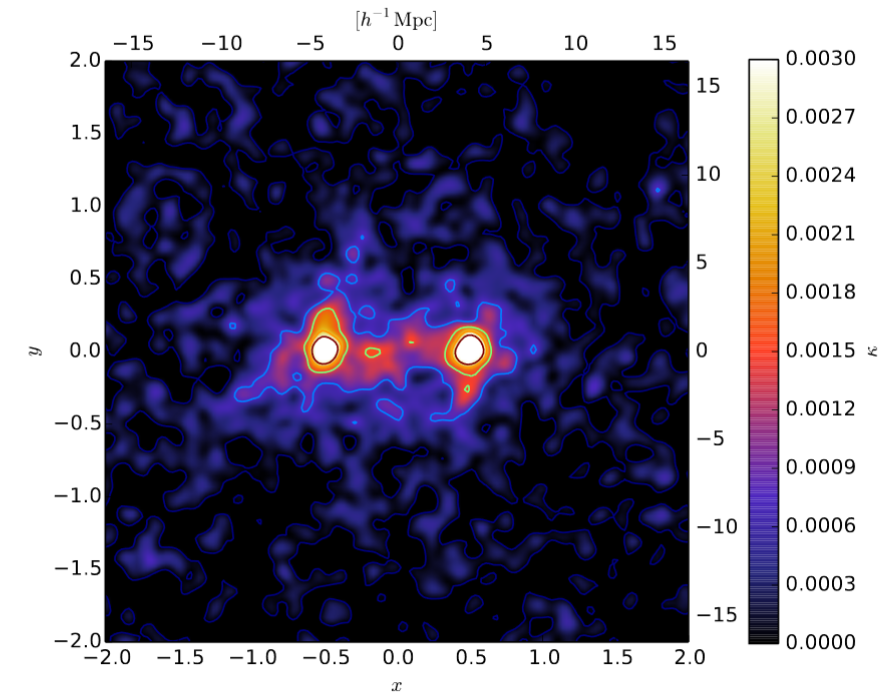 Результат получен не для какой-токонкретной пары галактик, а в результатесложения данных по многим парам.Распределение массы определенопо слабому линзированию.
1702.08485
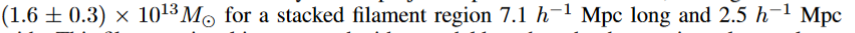 Стандартная модель элементарных частиц
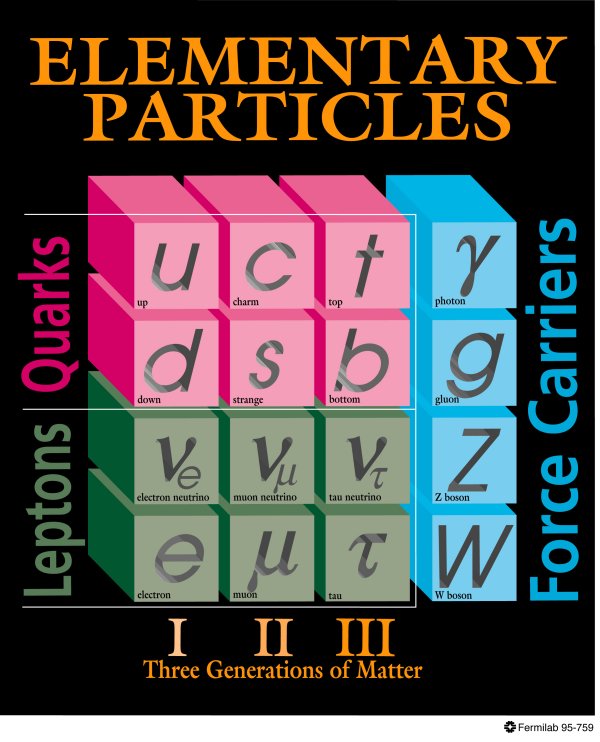 Частицы темного вещества должны быть другими,т.е. это не могут быть частицы Стандартной модели.

Обсуждаются самые разные варианты.Какие-то из кандидатов можно обнаружитьв лабораторных экспериментах илиастрономических наблюдениях.А какие-то надолго останутся неуловимыми.
Поиск темной материи
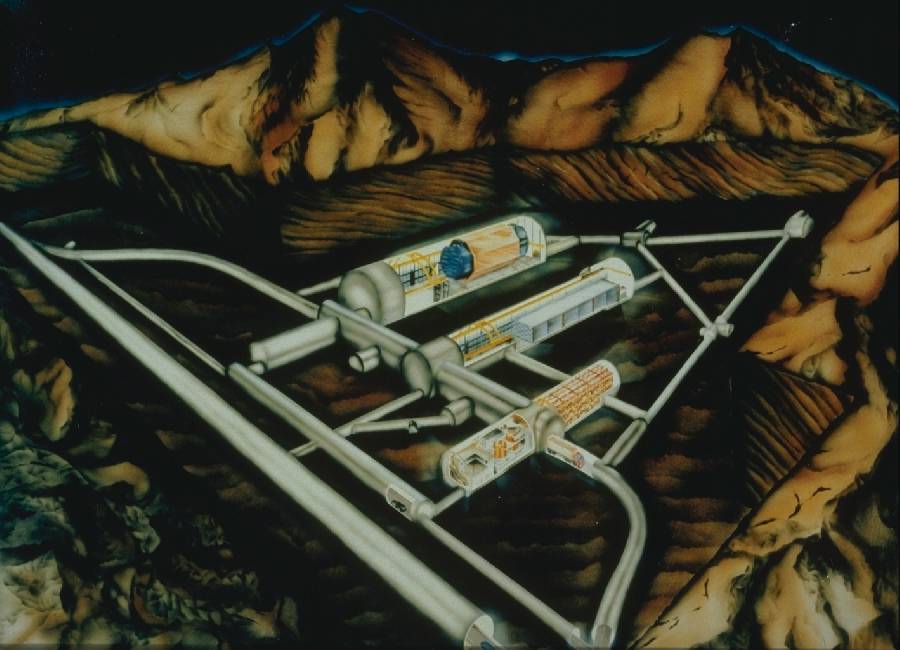 1) Частицы темного вещества пытаются поймать в подземных лабораториях.    Есть основания думать, что в ближайшие годы это будет сделано.
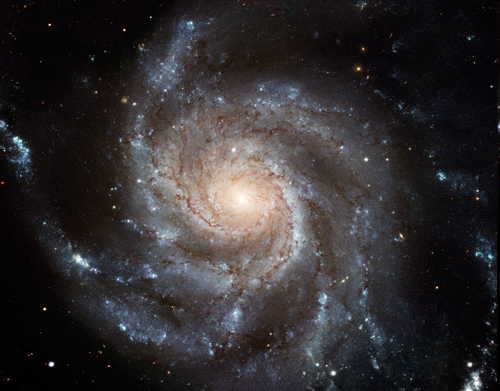 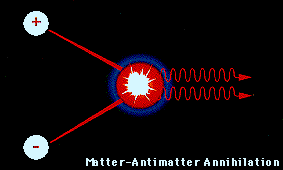 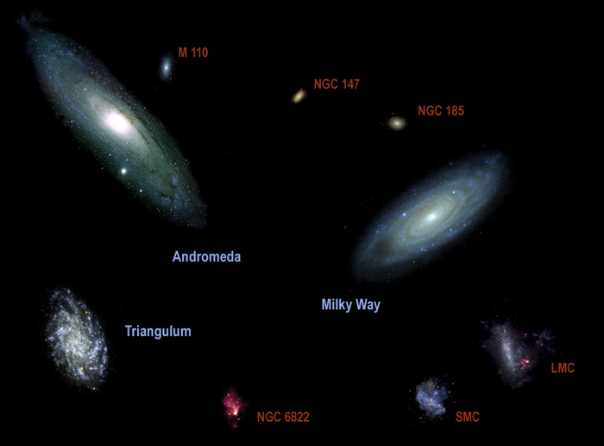 2) Также можно искать 
гамма-лучиот аннигиляции частицтемного вещества

Такие исследованияактивно ведутся с помощьюобсерватории имени Фермии наземных гамма-телескопов.
Галактика
Фон от далеких галактик
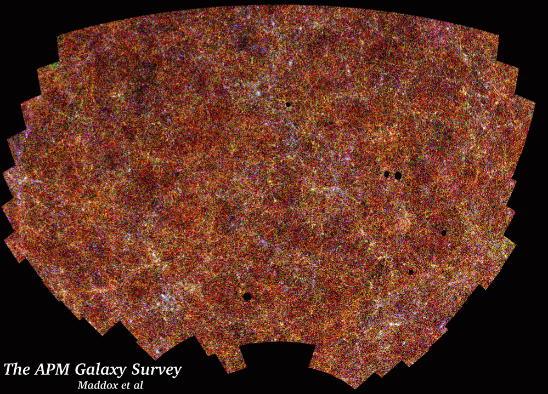 Близкие галактики
Так же была надежда найти что-то на LHC
Аннигиляционный сигнал
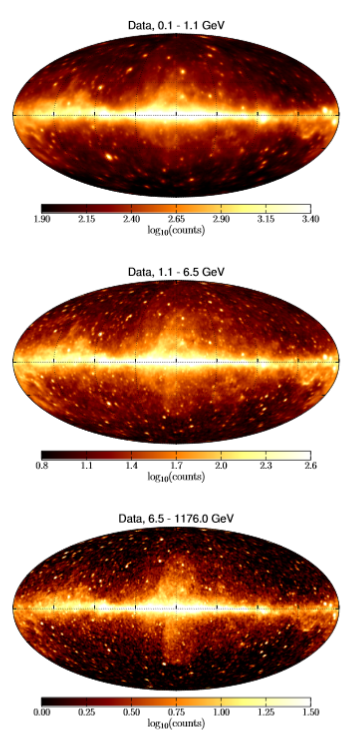 От центра нашей Галактикипока не видно.Сигнал есть, но его приходитсяобъяснять другимипричинами.Появились сообщенияоб избыточном сигнале от центра М31.
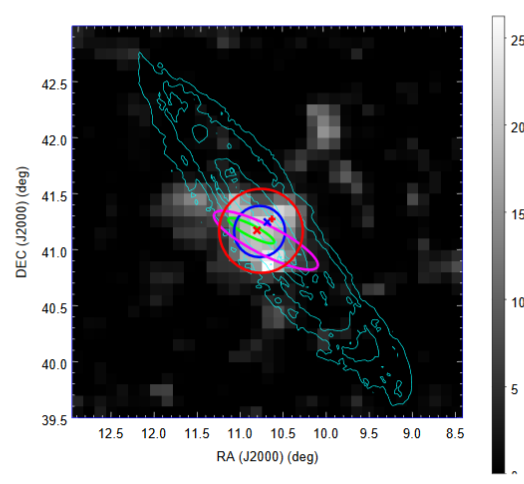 1704.03910
1702.08602
Прямые поиски темной материи в лабораториях на Земле
Эксперимент DAMA/LIBRA
Поиски следов аннигиляции
Приборы Pamela
Избыток позитронов
[Speaker Notes: Бергстрома и др. [L. Bergstrom et al.] arXiv:0808.3725]
Гамма-телескопы
Строятся новые наземные гамма-телескопы
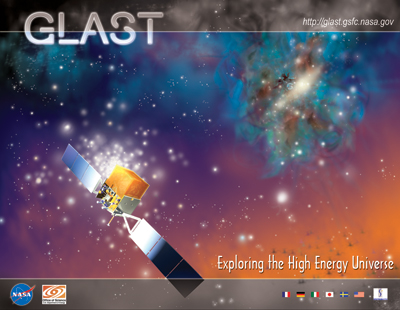 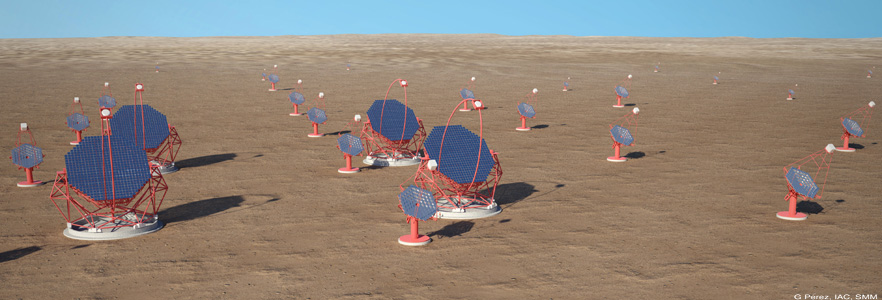 Проект Cerenkov Telescope Array
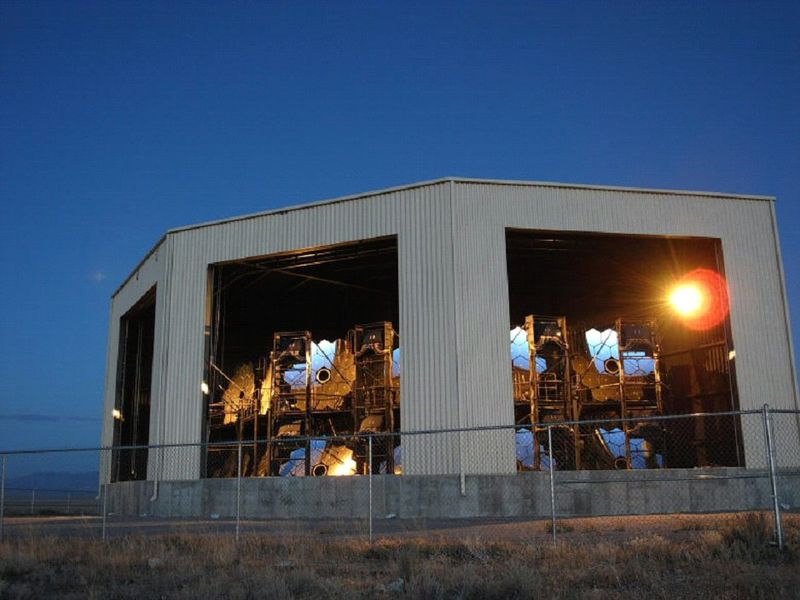 В 2008 году состоялся запуск 
гамма-обсерватории GLAST, 
получившей затем имя Fermi. Одной из важнейших задач этого проекта 
является обнаружение гамма-лучей, 
возникающих при аннигиляции 
частиц темного вещества.
Telescope array
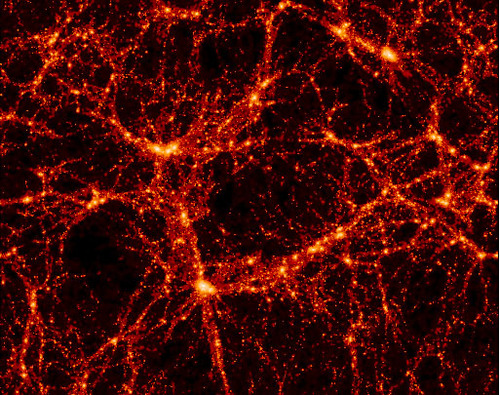 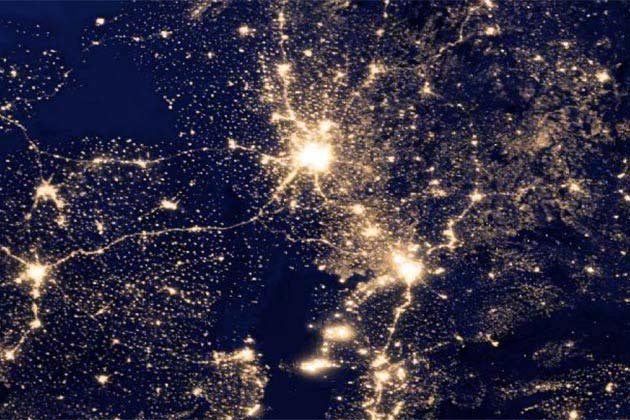 Развитие структур
Под действиемгравитации из-заизначально неоднородногораспределения плотности во Вселеннойидет рост структуры.К настоящему моментусамые крупныеобразования – этоскопления галактик
Формирование галактик
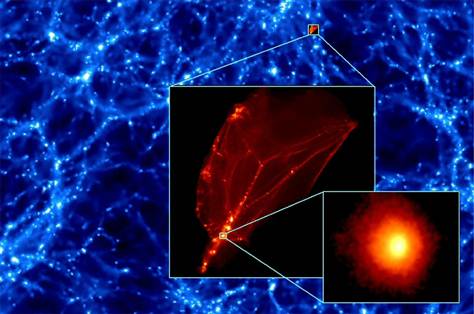 Постепенно формируется галактика, где самым массивным элементомявляется гало темной материи.Как же распределено вещество в этом гало?
Универсальный профиль гало
Navarro, Frenk и  White  в 1996-97 гг. построили численную модель, которая была призвана рассчитать распределение вещества в гало темной материи в типичной галактике, образовавшейся в процессе иерархического скучивания.
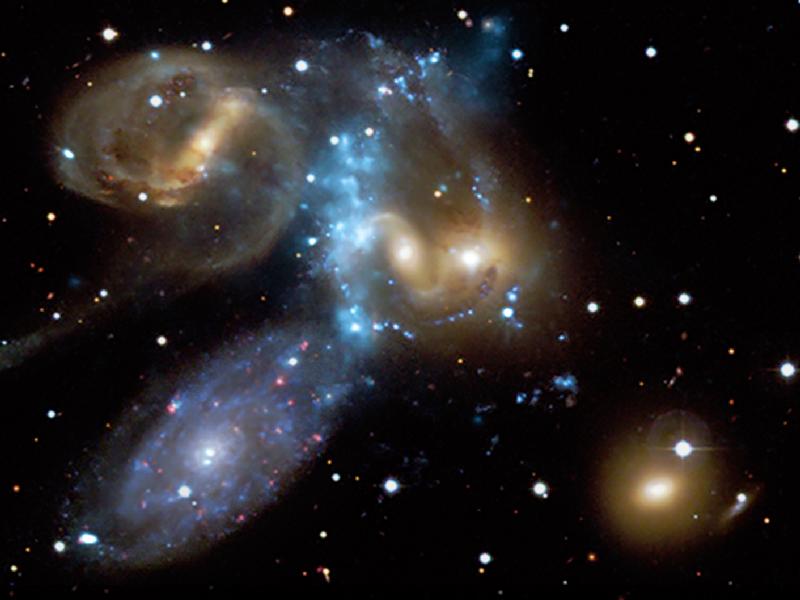 Было показано, что существуетуниверсальный профиль, которыйне зависит от массы галактики иот ряда начальных условий.

Также было рассчитано, 
как профиль меняется со временем.
Рост гало со временем
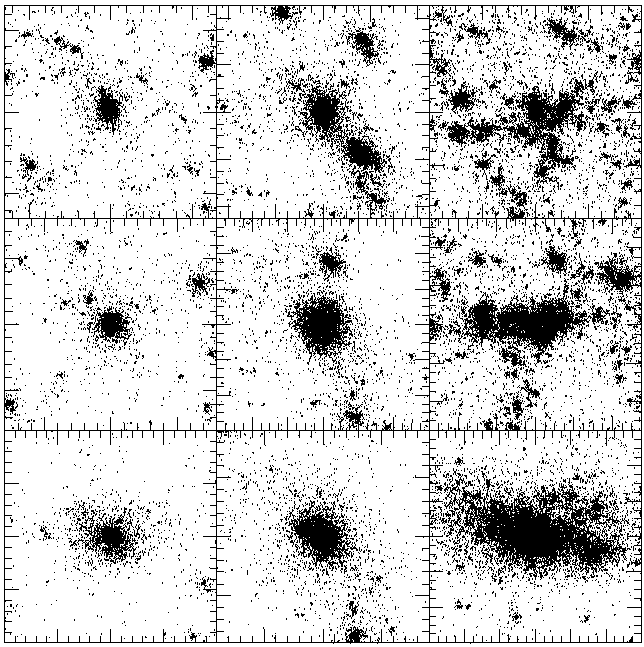 Эволюция гало разной массы.
Гало небольшой массыформируются раньше.Поэтому они и плотнее в любойзаданный момент времени. 

Т.е., плотность гало зависитот средней плотности веществаво вселенной на момент коллапса гало.
Время
Масса
Illustris
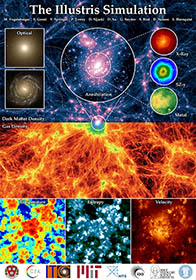 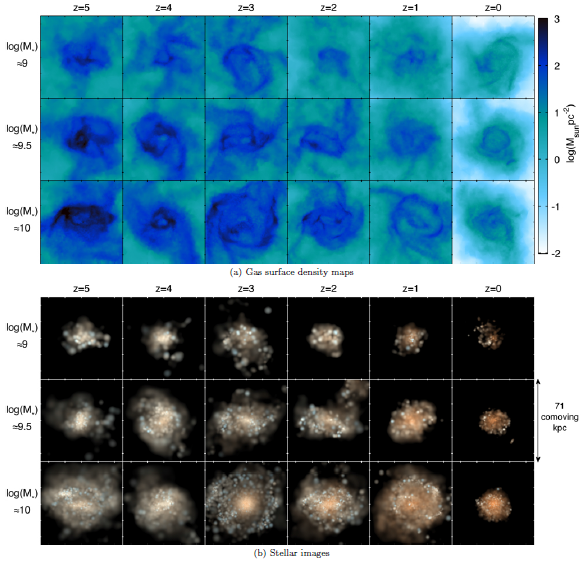 Новое численноемоделированиеформирования 
галактик и 
крупномасштабной
структуры
1405.3749
[Speaker Notes: http://www.illustris-project.org/media/]
Крупные галактики
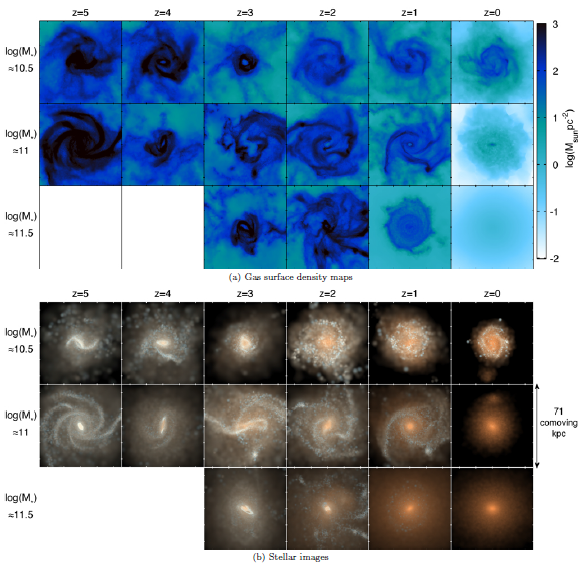 Прямо можно изучать,как образуютсягалактики разного видаи сравнивать с данныминаблюдений.
1405.3749
… до самых до окраин ...
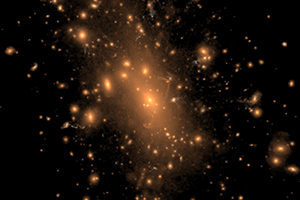 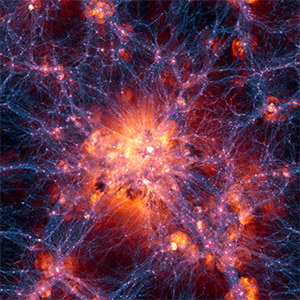 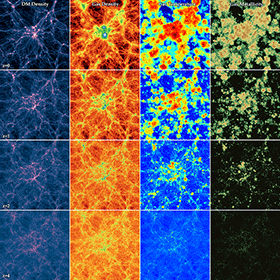 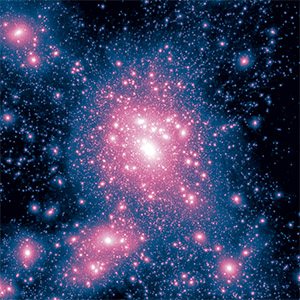 http://www.illustris-project.org/media/
[Speaker Notes: http://www.illustris-project.org/media/]
Формирование галактик
Галактики, полученные в результатечисленного моделирования,неотличимы от наблюдаемых.

Исследуя «компьютерные галактики»,можно проследить эволюциюнаблюдаемых галактик
определенных типов.
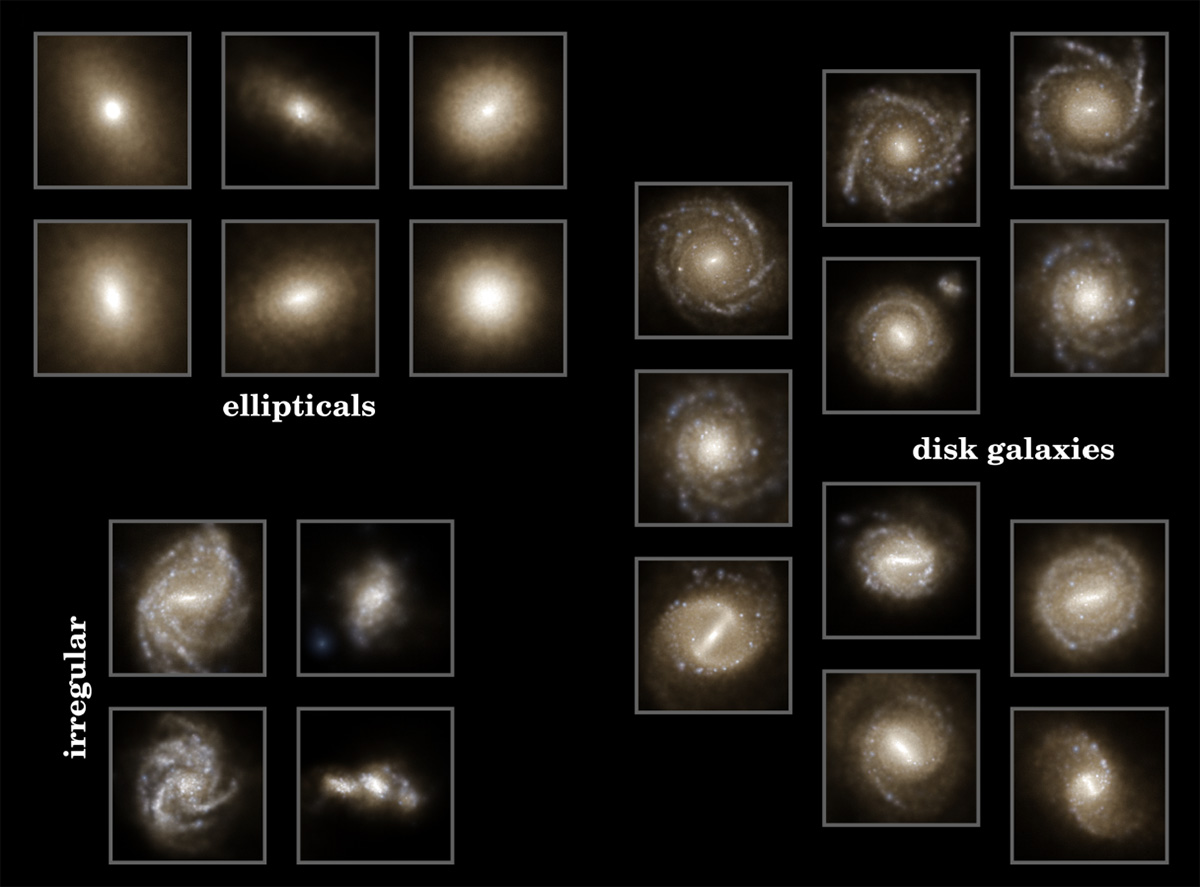 http://www.illustris-project.org/media/
[Speaker Notes: http://www.illustris-project.org/media/]
Местная группа галактик
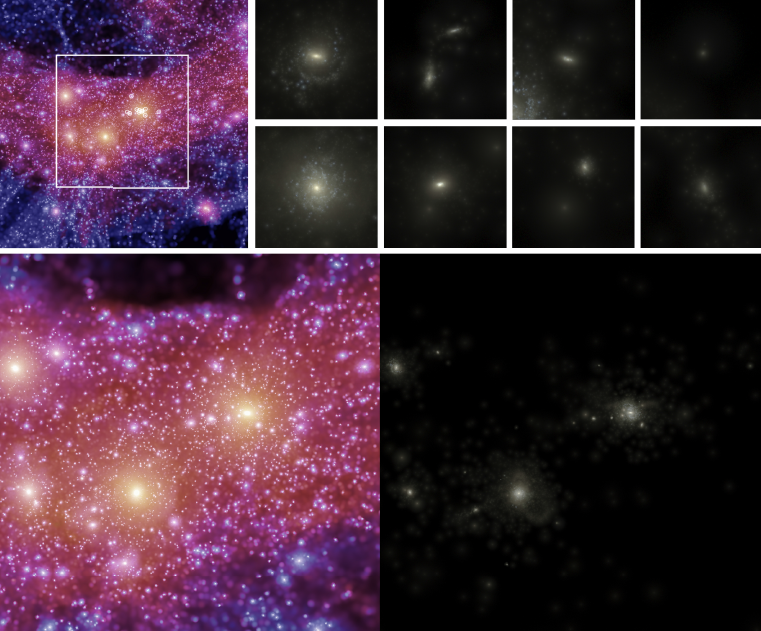 Решены все основные проблемы,связанные со свойствамиМестной группы.
1412.2748
Факты и надежды
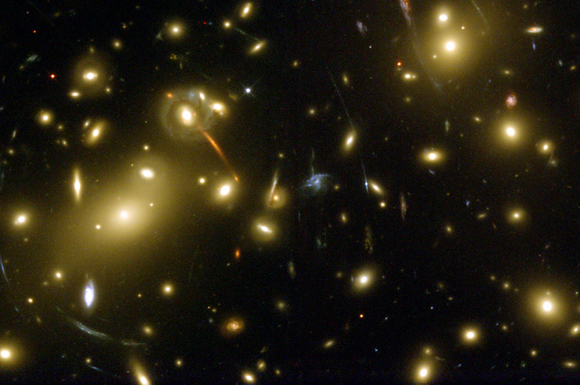 Темная материя проявляется себяблагодаря своей гравитации:    - в скоплениях галактик    - в отдельных галактиках
    - в линзировании    - в росте структуры    - в полной плотности вселенной
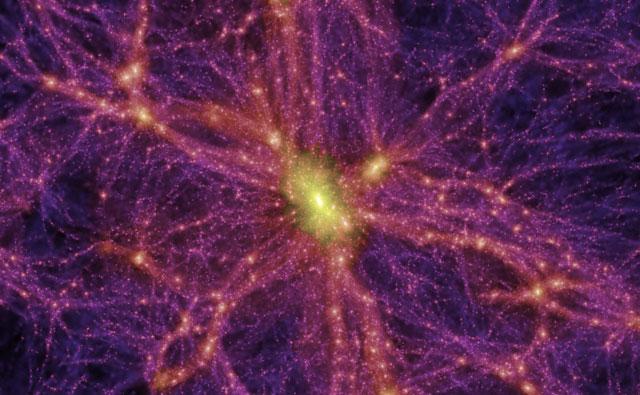 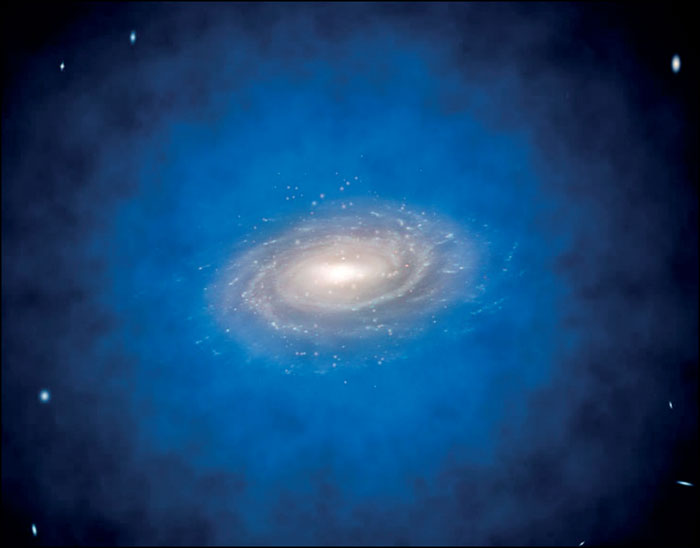 Мы надеемся увидеть:
Прямое взаимодействие 
     в лабораторных экспериментах;
2.  Результаты аннигиляции     - наблюдая гамма-излучение     - наблюдая античастицы.
Вопросы
Если бы темное вещество взаимодействовало с веществом и могло     «застревать» в нем и накапливаться, но, разумеется, взаимодействовало бы    гораздо слабее, чем обычное вещество само с собой,    то как можно было бы обнаружить его присутствие?
2. Что происходило бы, если бы в недрах Солнца накапливалось все больше темного вещества?
3. Что произошло бы, если бы темное вещество быстро накапливалось бы в нейтронных звездах? А в белых карликах?
4. Давайте придумаем название для частиц темного вещества.
5. Что было бы, если бы темного вещества было в три раза больше?